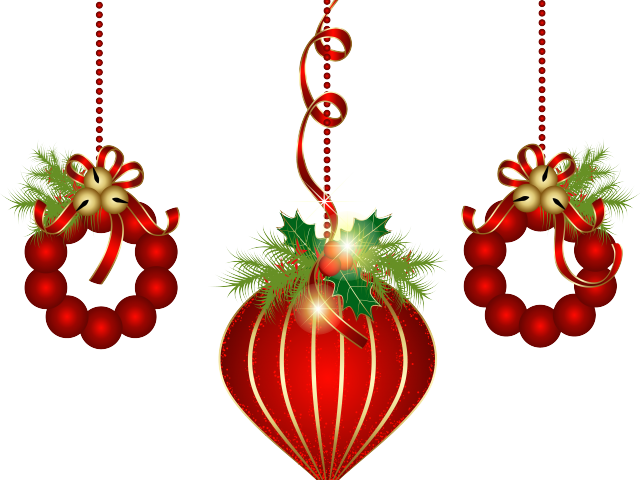 সকলকে প্রকাশমান গোলাপের শুভেচ্ছা জানিয়ে আজকের বাংলা ব্যাকরণ পাঠে স্বাগত জানাচ্ছি আমি-
কাজী আমিরুল ইসলাম,

সহকারী শিক্ষক,
৫ নম্বর সলুয়া সরকারি প্রাথমিক বিদ্যালয়, 
নড়াইল সদর, নড়াইল।
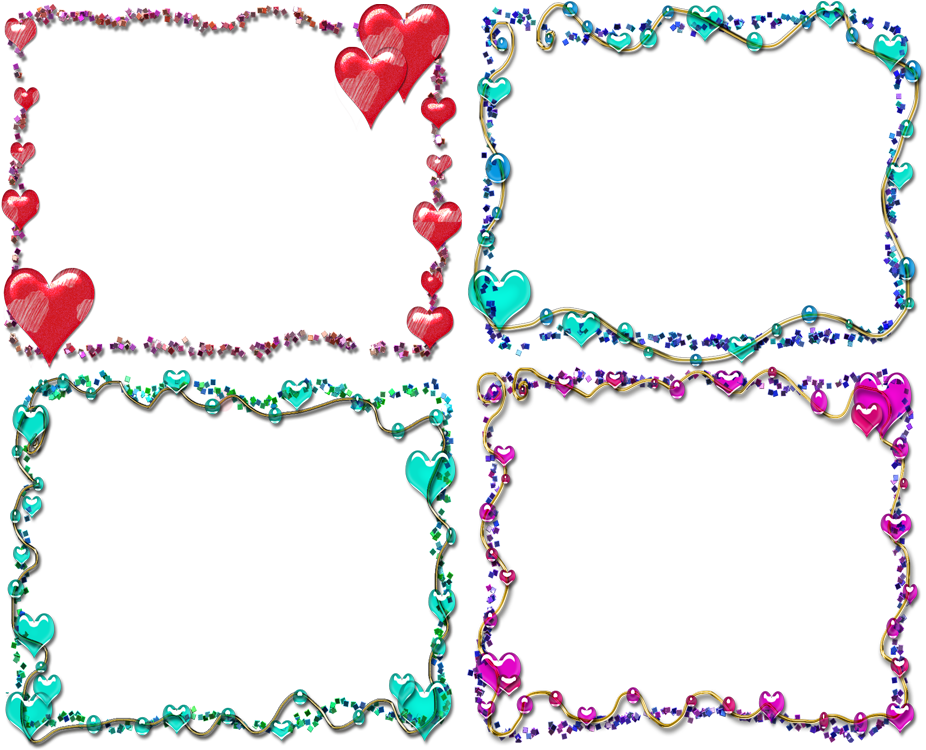 আজকের পাঠ
শব্দ ও পদ
প্রথম পর্ব
শ্রেণি
অষ্টম
আজকের পাঠে থেকে আমরা যা শিখবো-
# শব্দ ও পদের স্বরূপ কী?
# পদ কত প্রকার ও কী কী?
শব্দ ও পদের স্বরূপ
আমাদের বৈয়াকরণগণ বিভিন্নভাবে সংজ্ঞা দিয়ে শব্দ ও পদের পার্থক্য চিহ্নিত করার চেষ্টা করেছেন। পরবর্তী স্লইডগুলোতে এ-বিষয়টি উপস্থাপন করা হচ্ছে-
শব্দ কী?
পণ্ডিত দেবকুমারের মতে,
“বাক্য হইতে বিচ্যুত, অন্য কোনও পদের সহিত সম্বন্ধহীন এবং কোনও রূপ সম্বন্ধের চিহ্নহীন একটিমাত্র বাক্যাংশকে, ক্রিয়া-ভিন্ন স্থলে, পদ না বলিয়া শব্দ বলা হইয়া থাকে।”

ড. মুহম্মদ এনামুল হক এর মতে,
“বাংলায় শব্দ বলিতে মানবকণ্ঠনির্গত এক বা একাধিক সার্থক (অর্থযুক্ত) ধ্বনিসমষ্টি বুঝায়; অথচ এইরূপ এক ধ্বনিসমষ্টির সহিত  আর এক ধ্বনিসমষ্টির  কোন অন্বয় থাকে না।”
পদ কী?
পণ্ডিত উপেন্দ্রনাথের মতে,
“বাক্যে ব্যবহৃত শব্দকে পদ কহে।”

ড. মুনীর চৌধুরীর মতে,
“বাক্যমধ্যে ব্যবহৃত  প্রত্যেকটি শব্দকে পদ বলা যায়।”
পণ্ডিতগণের মতের মর্মকথা
শব্দ ও পদকে ঘিরে পণ্ডিতগণের মতের মর্মকথা হলো, অর্থপূর্ণ ধ্বনিসমষ্টি হচ্ছে শব্দ। আর এ শব্দ যখন বাক্যে ব্যবহৃত হয়, তখন তাকে পদ বলে। যেমন-
মা, ভাত , খাব
ওপরের তিনটি শব্দ, কিন্তু নিচের তিনটি পদ-
মা ভাত খাব।
পদ কাকে বলে? এই প্রশ্নের উত্তরে বলা যায়-
বাক্যে ব্যবহৃত প্রত্যেকটি শব্দই পদ।
পদ হলো বাক্যের এমন এক-একটি একক , যার স্বতন্ত্র অর্থ আছে এবং যার স্বতন্ত্র বৈশিষ্ট্য আছে।
পদ কত প্রকার?
তোমাদের কার কি অভিমত? জানাও-
পদ
বিশেষ্য
বিশেষণ
সর্বনাম
অব্যয়
ক্রিয়া
পদ কত প্রকার?
বাংলা ভাষায় পদ পাঁচ প্রকার। এগুলো হলো-
বিশেষ্য পদ,
বিশেষণ পদ,
সর্বনাম পদ,
অব্যয় পদ ও 
ক্রিয়া পদ।
পাঠ্য বই থেকে ২৫ ও ২৬ পৃষ্ঠা বের করে পড়।
নিচের প্রশ্নগুলোর উত্তর খাতায় লেখ-
শব্দ ও পদের দুইটি পার্থক্য লিখ।
পদ কত প্রকার? তাদের নাম লিখ।
সকলে সুস্থ ও সুন্দর থাকো,
আল্লাহ হাফেজ।